МУНИЦИПАЛЬНОЕ БЮДЖЕТНОЕ ОБЩЕОБРАЗОВАТЕЛЬНОЕ УЧРЕЖДЕНИЕ "БОЛЬШЕВСЕГОДИЧЕСКАЯ ОСНОВНАЯ ОБЩЕОБРАЗОВАТЕЛЬНАЯ ШКОЛА ИМЕНИ М.В. ВОДОПЬЯНОВА" КОВРОВСКОГО РАЙОНА
Результаты профориентационной
работы с обучающимися, родителями
за 2022-2023 учебный год
Профориентационный квест: профессия лётчик
Профориентациооная встреча с лётчиком А.М. Водопьяновым, сыном Героя Советского Союза летчика М.В. Водопьянова
Интерктивная игра: Моя армия самая-самая!
Профориентационная встреча с представителями «Боевого братства»
Профориентационная экскурсия в воинскую часть 30616-7,8.
Встреча с участником специальной военной операции на Кавказе
Профориентационная экскурсия в Музей милиции
Профориентационная экскурсия в Пожарную часть
Профориентационная встреча: На страже закона
Профориентационная встреча с инспектором ГИБДД
Профориентационная всреча: спасатели МЧС
Встреча с ведущим инспектором, профконсультантом Центра занятости населения -. Классный час классный час "Профессиональная деятельность в социальной сфере".
Встреча со специалистом Службы занятости г. Коврова и Ковровского района на тему:  "Строительство, ЖКХ, транспорт, энергетика - возможности и перспективы".
ПроеКТОриЯ
Конкурс рисунков: Профессия моей мечты
Социальные пробы: Учитель
Урок по профориентации: Воспитатель и педагог.
Социальные пробы: гончар
Социальные пробы: Кондитер
Молодые профессионалы. Ковровский транспортный колледж и Промышленно-гуманитарный колледж.
Профориентационная экскурсия в Медицинский колледжг. Коврова
Профориентационная экскурсия на ОАО «Заречье»Ковровский район
Профориентациооная экскурсия: частная конная ферма
Профориентационая экскурсия на частную эко-ферму «Мой сеёнок» Ковровский район
Профориенационная экскурсия в Камешковское лесничество «Внуки Берендея»
Профориентационная экскурсия: УТТ г. Коврова
Профориентационная экскурсия: АО «КЭМЗ» г. Ковров
Социальные пробы: писатель-сказочник
Социальные пробы: актёр театра кукол
Родительская групповая консультация на тему выбора профессии
Профориентационная встреча с выпускницей 2022 года, ныне студенткой ГБПОУ ВО "Владимирский технологический колледж»
Социальные пробы: дизайн
Конкурс рисунков: «Профессия моей мечты» для 1-4 классов
Победитель конкурса творческих работ среди учащихся общеобразовательных и профессиональных образовательных организаций "  IT - планета", в номинации рисунок,организованном Филиалом ГКУ ВО "ЦЗН Владимирской области" - "Ковровский
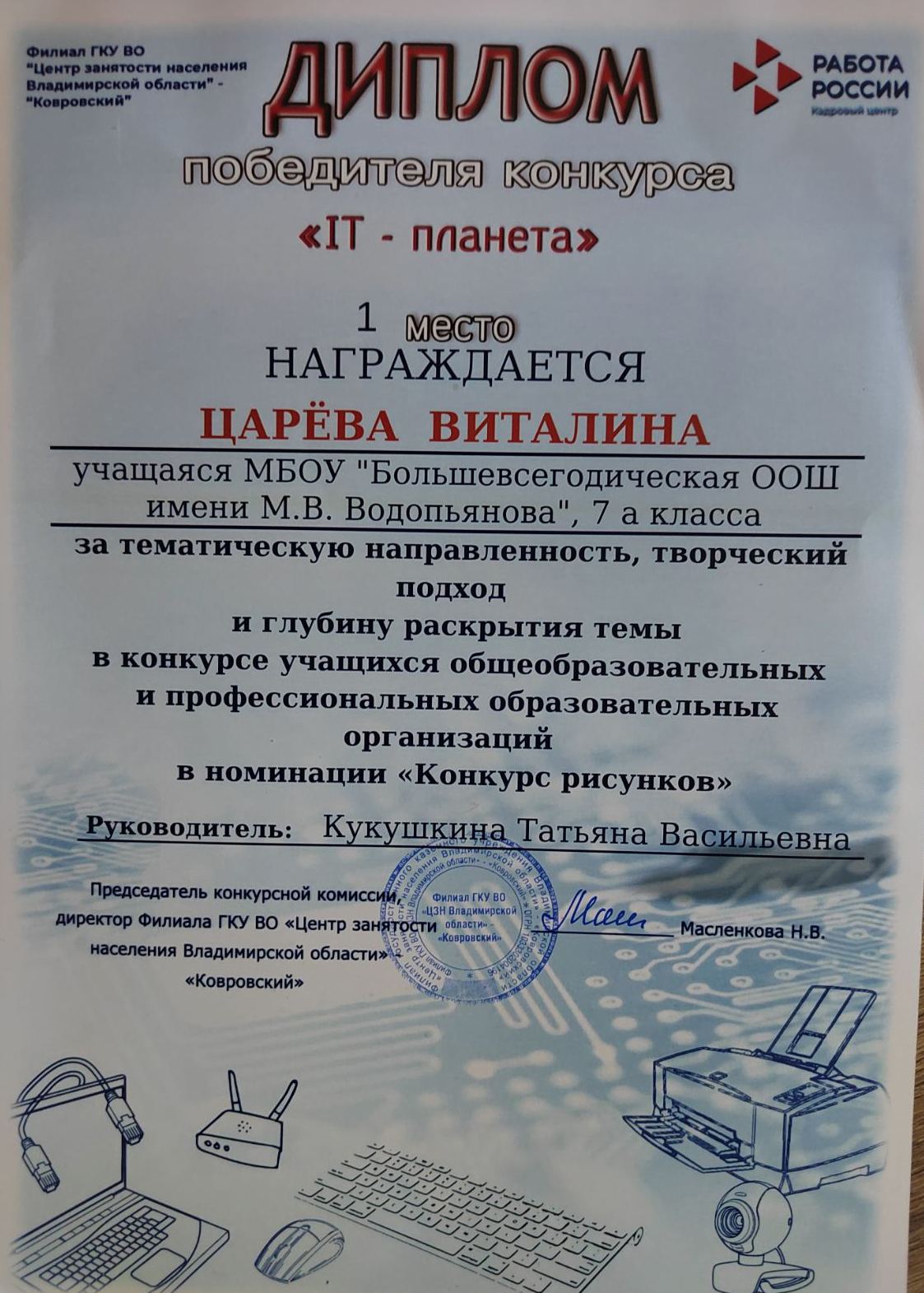